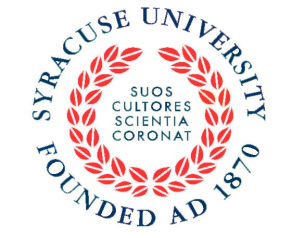 Psychology Subject Pool
Department of Psychology
Syracuse University
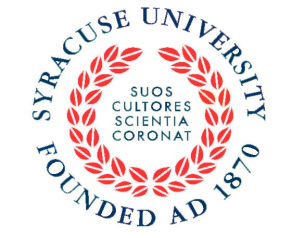 What is the Psychology Department Subject Pool?
It is a collection of undergraduate students who participate in research.

Research is an important aspect of faculty and graduate students’ roles at SU.

The purpose of the University is not only to teach, but to expand knowledge.
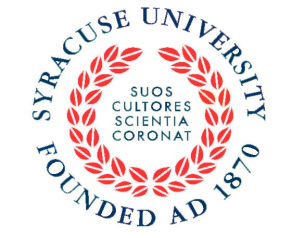 What is the Psychology Department Subject Pool?
In psychology, much of the research concerns the behavior and cognitions of people.  Thus, there is a need for people to participate in experiments.

To establish a “pool” of such people, many psychology courses offer course credit(s) in exchange for participation in psychology experiments.
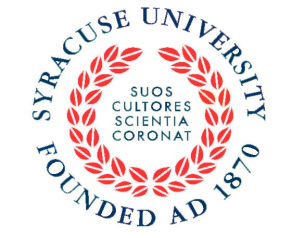 What’s In It For You?
Help make a contribution to basic knowledge in psychology

Learn more about psychology and how research is conducted

Obtain first-hand experience with psychological research
This may make understanding research easier
This may help you appreciate the value of research to society
This may help you decide whether research is the career choice for you
    and/or whether you might like to work in a research lab during your time at SU

Many students find participation interesting and enjoyable

Earn course credit(s)
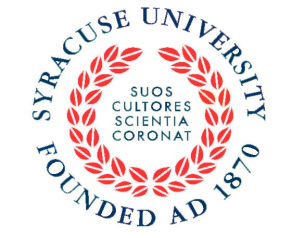 What to Expect If You Participate
All experiments are reviewed by SU’s Ethics Review Board (IRB) to ensure that the benefits of the research outweigh any possible risks

You will be given a consent form explaining the purpose of the experiment and what you will be asked to do
Typically, no identifying information will be collected. If it is, you must be informed how that information is protected (this is included in the consent form.)
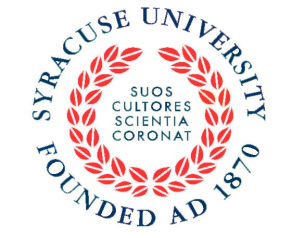 What to Expect If You Participate
You have the right to withdraw from the experiment at any time for any reason

At the end of the experiment, you will be debriefed – told about the purposes of the experiment and the role you played in testing the hypothesis
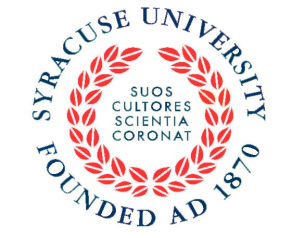 What to Expect If You Participate
The course credit(s) that you earn through participation in psychology experiments will automatically be sent to your instructor at the end of the year

You can review how many credits you earned by logging into SONA systems

Your earned credit(s) are then distributed according to your instructors syllabus (at their discretion)
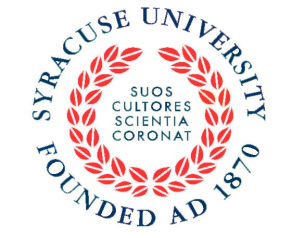 How Do I Participate?
Experiments for which you can earn credit(s) by participating are listed online at: 
			http://syr.sona-systems.com

Go to this site to learn about available experiments and to sign-up for participation in these experiments

Detailed instructions on how to sign up for and review experiments are given in a document called DEPARTMENT OF PSYCHOLOGY RESEARCH PARTICIPATION POOL MANUAL FOR PARTICIPANTS. This is posted on the course lecture blackboard
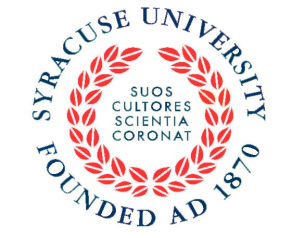 Canceling Appointments
You can cancel research participation appointments, either by contacting the researchers via e-mail or by going to http://syr.sona-systems.com

You are required to provide at least 24 hours notice to cancel an appointment

Simply not showing up for your scheduled appointment is a big inconvenience to the researcher and slows the research process tremendously
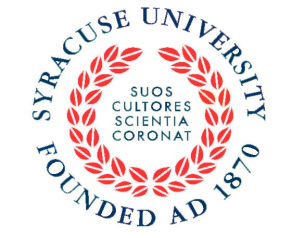 Complaints
If you have any complaints or concerns, you may contact the Department of psychology Research Coordinator or the IRB (contact information is listed on the consent form).

Any complaints about the research covered under Upstate IRB approved protocols will be reported to the Upstate IRB Administrator immediately upon receiving such a complaint
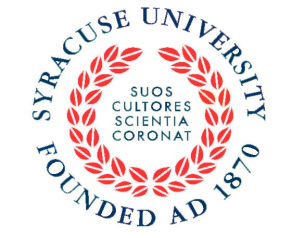 What If I Don’t Want to Participate
Your instructor is required to provide an alternate option to research participation for students who wish not to participate in an experiment

You will receive the same credits/points awarded for research participation, detailed in the course syllabus
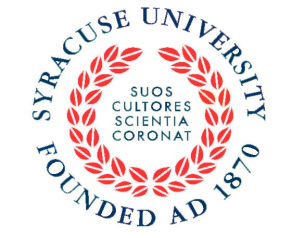 Review Handouts
The following are available on blackboard:

DEPARTMENT OF PSYCHOLOGY RESEARCH PARTICIPATION POOL MANUAL FOR PARTICIPANTS (which includes Basic Rights and Privileges of Research Participation)